ITU-R activities on WRC-19 AI 1.12
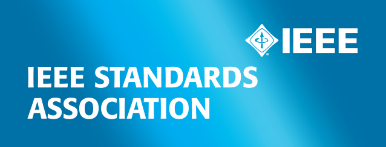 26-27 September 2017
HOSTED BY
Organization of ITU-R work on ITS
Study Period: 2015 - 2019
ITU-R
WRC
RA
SG: Study Group　
WP: Working Party
WG: Working Group
SWG: Sub-Working Group
Radiocommunications Assembly
World Radiocommunication Conference
SG1
Terrestrial Services (Mr. Fenton, U.K.)
SG5
Land Mobile Services (Dr. Costa, Canada)
WP5A
WG1
WP5B
ITS (Mr. Oyama, Japan)
WP5C
WG5
SWG1
WP5D
New Technology
(Dr. Yoshino, Japan)
SG 7
TG 5/1
ITS studies in ITU-R
Question Q. 51/8 → Question Q.205-5/5
2016
2017
2002
2004
1994
1996
1998
2000
2006
2008
2010
2014
2012
WRC-19
WRC-12
WRC-15
Proposed Initial ITS Work Item
M.1890: Guidelines & Objectives
Rec. M.1310: ITS Objectives & Requirements
(Suppressed)
Rec. M.1451: ITS Functionalities
(Suppressed)
M.1452-1
M.1452-2
Rec. M.1452: Short Range Radar (60, 76GHz)
Millimeter Wave ITS Radiocommunication (60GHz)
Rec. M.1453: 5.8GHz DSRC
Short Range Radar (79GHz)
M.1453-1
M.1453-2
Individual Technologies
Rep. M.2228 Advanced ITS Radiocommunication
Rec. M.2084: V2V, V2I applications
Rec. M.2057 Systems Characteristics
WRC-15  A.I. 1.18
79 GHz band high-resolution radar
Rep. M.2322 sharing study
Rep. M.[ITS USAGE]
WRC-19  A.I. 1.12
ITS applications
Rec. M. [ITS_FRQ]
WRC-19 Agenda Item 1.12
1.12	to consider possible global or regional harmonized frequency bands, to the maximum extent possible, for the implementation of evolving Intelligent Transport Systems (ITS) under existing
mobile-service allocations, in accordance with Resolution 237 (WRC‑15);
Resolution 237 (WRC-15) - Intelligent Transport Systems applications
resolves to invite the 2019 World Radiocommunication Conference
taking into account the results of ITU Radiocommunication Sector (ITU-R) studies, to consider possible global or regional harmonized frequency bands for the implementation of evolving ITS under existing mobile-service allocations,
invites ITU-R
to carry out studies on technical and operational aspects of evolving ITS implementation using existing mobile-service allocations,
WRC-19 Agenda Item 1.12
ISM
Frequency (MHz)
5,800
60 GHz band
5,900
5,725
5,875
5,875
5,905
5,795
5,815
63
64
Europe
5,805
5,855
5,925
RLAN
5,850
5,925
902
928
North America
RLAN
755.5
5,770
5,850
764.5
Japan
RLAN
Proposed
Deployed
Allocated
WRC-19 Agenda Item 1.16
1.16 to consider issues related to wireless access systems, including radio local area networks (WAS/RLAN), in the frequency bands between 5 150 MHz and 5 925 MHz, and take the appropriate regulatory actions, including additional spectrum allocations to the mobile service, in accordance with Resolution 239 (WRC-15);
- ITU-R WP 5A is responsible for both A.I. 1.12 – ITS applications and  A.I. 1.16 - RLANs in the 5 GHz band. 

- Possible interference to ITS applications in 5.8/5.9 GHz band. This requires careful studies for coexistence.
6
Related documents
Working document towards a draft new Recommendation ITU-R M.[ITS_FRQ] 
Harmonized frequency arrangements for Intelligent Transport Systems in the mobile service (under development)
 Region 1: 5 855-5 925 MHz & 63-64 GHz
 Region 2: tbd.
 Region 3: 5 770-5850 & 5 855-5 925 MHz?
Working document towards  draft new Report ITU-R M.[ITS USAGE]
Describing ITS usage in various countries and regions
 Technologies for ITS: V2X (WAVE), V2X (ETSI ITS-G5), LTE based V2X
Updates to:
Recommendations ITU-R M.1890, 1452, 1453, 2057, 2084Reports ITU-R M.2228, 2322
Land Mobile Handbook – vol. 4 – Intelligent Transport Systems
Schedule towards WRC-19
CPM19-2
18-28 Feb
WRC-19
28 Oct -22 Nov
Develop draft CPM text
RA
Develop supporting Recs/Reps
21-25 Oct
WP 5A/SG 5meetings
May
Nov
May
Nov
Summary
In ITU-R, 5 Recommendations, 2 Reports and a Handbook on ITS applications have been published. 
WRC-19 agenda item 1.12 will consider harmonized frequency bands for ITS applications.
SG5 is developing the CPM text and a new Recommendation and Report for WRC-19.